Basics Track:Franchise-RelatedMergers & Acquisitions
Speakers
Eli Bensignor
Lathrop GPM LLP
eli.bensignor@lathropgpm.com

Andrae Marrocco
McMillan LLP
andrae.marrocco@mcmillan.ca
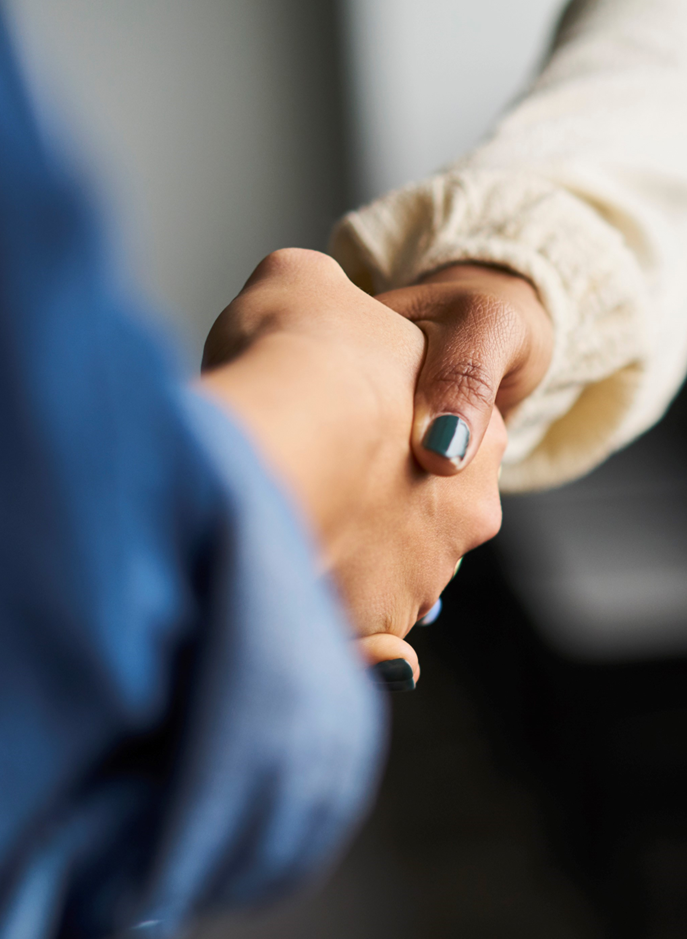 Overview
Preparing to Sell a Franchise Company
Valuation Considerations 
Transaction Process
Post-Closing Considerations
Preparing to Sell a Franchise Company
Assess System Franchise Agreements 
Flexibility to assign?
M&A friendly provisions? 
Territorial concerns?
Preparing to Sell a Franchise Company
Organize Franchise Agreements
Different versions?
Amendments?
Regulatory Compliance Review
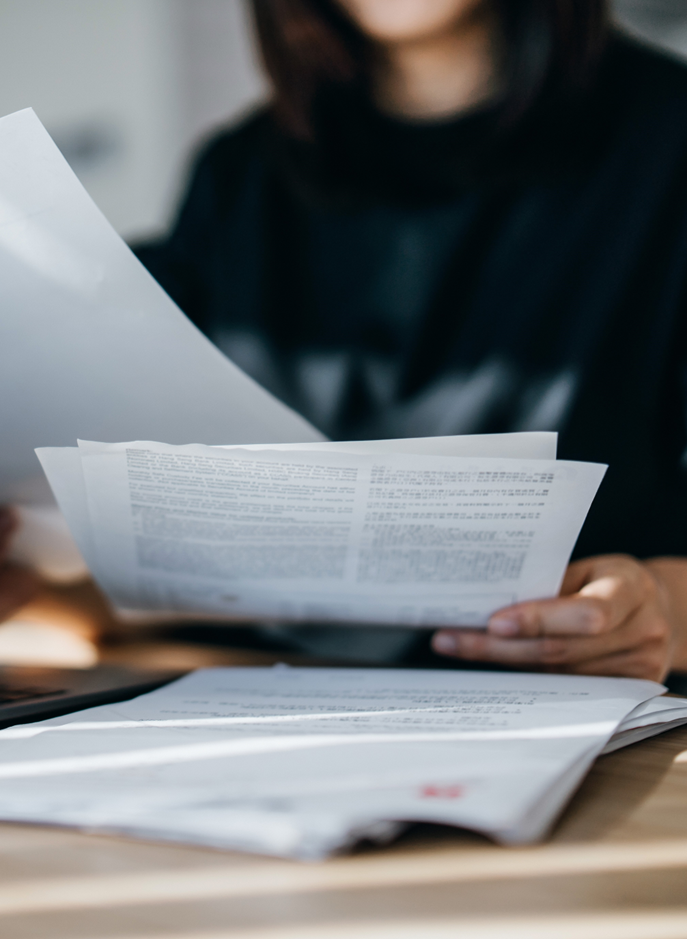 Preparing to Sell a Franchise Company
Evaluate Intellectual Property 
Registration?
Proper documentation? (TM assignments
and license agreements)
Infringers?
Preparing to Sell a Franchise Company
Resolve Litigation and Reduce Claims 
Evaluate and Update Sales Process 
Future Value Enhancement Opportunities
Consultation With M&A Advisor
Assessing Valuation
Royalty Stream
Franchisee Profitability
Same-Store Sales Growth
System Stability
Franchisee Pipeline 
Future Expansion Opportunities
Transaction Process: Overview
NDA and Letter of Intent 
Non-Disclosure Agreement 
Seller may limit access to information 
Identification of deal structure (asset sale/equity sale)
Letters of Intent are typically non-binding 
Exclusivity period is binding
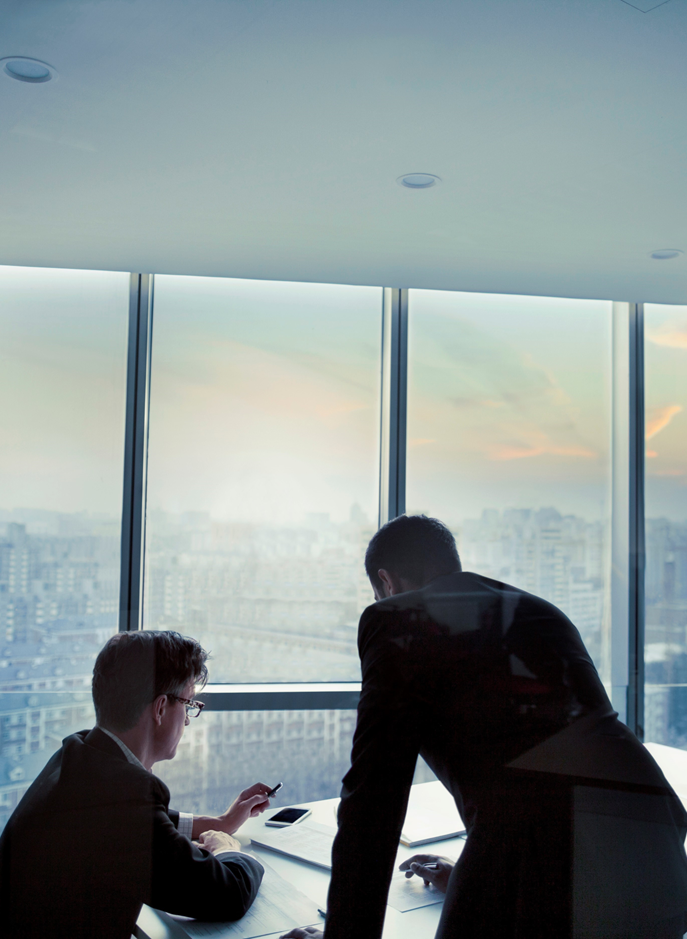 Transaction Process: Overview
Due Diligence 
Structure of deal affects liabilities assumed 
Level of diligence (and length of time to 
complete) 
Buyer and Seller diligence 
Purchase Agreement 
Negotiations
Simultaneous sign and close
Sign and close at a later date
Transaction Process: Franchise Sales Compliance
FDD Must Be Amended in the Event of a Material Change 
Timing can be tricky
Prepare franchise sales compliance strategy
Transaction Process: Due Diligence
Establish Goals
Identify "Red Flags" 
Assess system health and stability
Ability to effectuate post-closing growth strategies
Transaction Process: Due Diligence
Stages of Due Diligence
Due Diligence Checklist
Preliminary Due Diligence Calls
Virtual Data Room
Follow-up Due Diligence Calls
Transaction Process: Due Diligence
Material Contracts 
Franchise Regulatory Compliance 
Franchisees and Sales Issues 
Disputes, Litigation, and Regulators 
Supply and Distribution
Transaction Process: Due Diligence
Ad Fund
Franchise System
Manuals
Training
Q.A. and audit reports
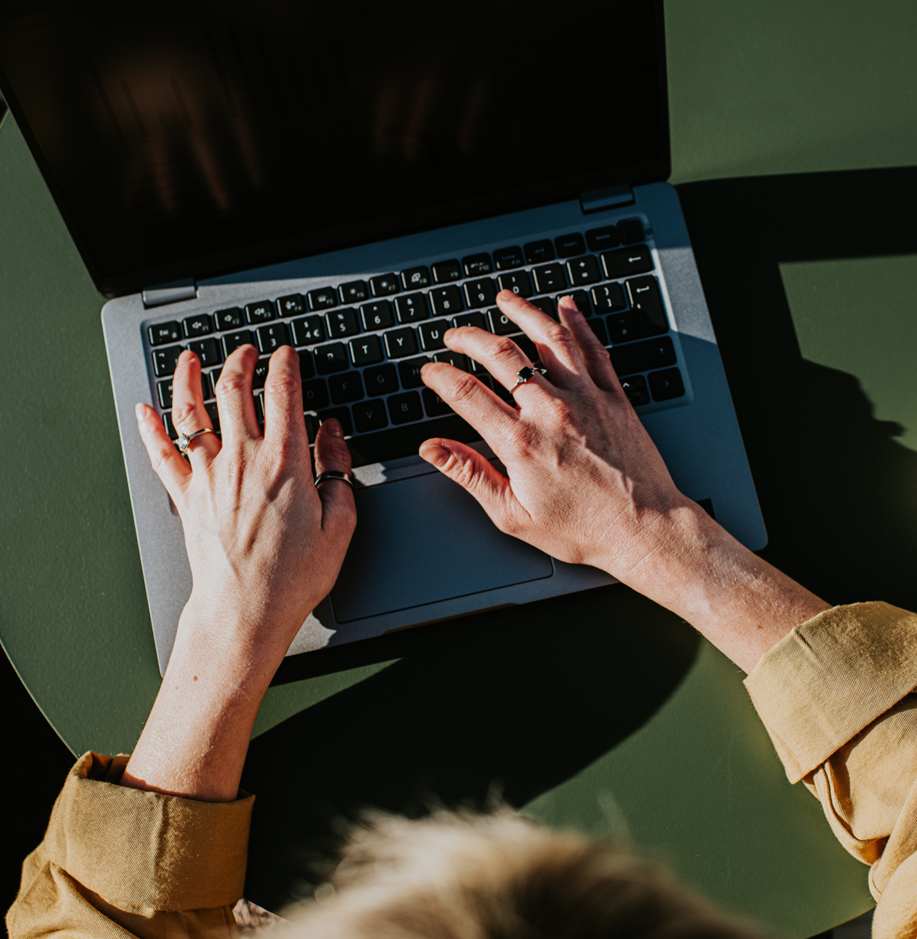 Transaction Process:Due Diligence
I.P. and I.T.
Trademarks and service marks
Software
Website and social media
Transaction Process: Due Diligence
Assessment of Franchise and Related Agreements
Review of all versions
Quality of drafting
Special deals?  Oral or written?
Assignability
Transaction Process: Due Diligence
Assessment of Franchise and Related Agreements
Sufficient flexibility going forward?
Scope of grant and reserved rights 
Encroachment issues 
System changes possible? 
Ability to re-brand
Transaction Process: Due Diligence
Regulatory Compliance Assessment
FDD Review 
Consistent Disclosure 
Registration State Compliance
Litigation

FPRs
Franchise Sales Practices 
Pre-Sale Marketing Materials
Releases
Transaction Process: Due Diligence
Other Inquiries/Talking to Stakeholders
Franchisees
Landlords
Suppliers
Employees
Transaction Process: Seller’s Due Diligence
Buyer Stability/Ability to Close
Is the Buyer a “Good Fit”?
Will employees be taken care of? 
Values and reputation — Do they matter? 
Will there be an ongoing relationship post-close?
Transaction Process:Purchase Agreement Negotiations
Representations and Warranties
R&W insurance?
Knowledge qualifiers
Schedules
Survival periods
Transaction Process:Purchase Agreement Negotiations
Indemnification
Purchase Price Adjustments
Holdbacks
Escrow
Transaction Process:Purchase Agreement Negotiations
Roll-Over Equity
Earn-Outs
Post-Closing Employment or Consulting Agreements
Transaction Process: Closing
Finalization of Purchase Agreement and Schedules
Closing Statement of Cash Flows
Wiring of Funds
Release of Signed Agreements
Post-Closing Considerations
Initial Announcement
FDD Amendment
Operational Changes
Post-Closing Payments; Escrow Release
Questions?